Dejiny kresťanskej cirkvi
OTÁZKY 1-6
Kde sa začínajú dejiny kresťanskej cirkvi?
Milí priatelia, z katechizmu pri učení otázok sa dozviete, že dejiny kresťanskej cirkvi sa začínajú v Starom zákone a to vyvolením izraelského národa.
Kde sa začínajú dejiny kresťanskej cirkvi?
Prvým praotcom viery bol Abrahám, ktorého Pán Boh doviedol do zasľúbenej zeme a podľa svojho sľubu ho aj obdaril početným potomstvom. Pán Boh počnúc Abrahámom formoval svoj vyvolený národ, do ktorého dnes patríme aj my, veriaci kresťania.
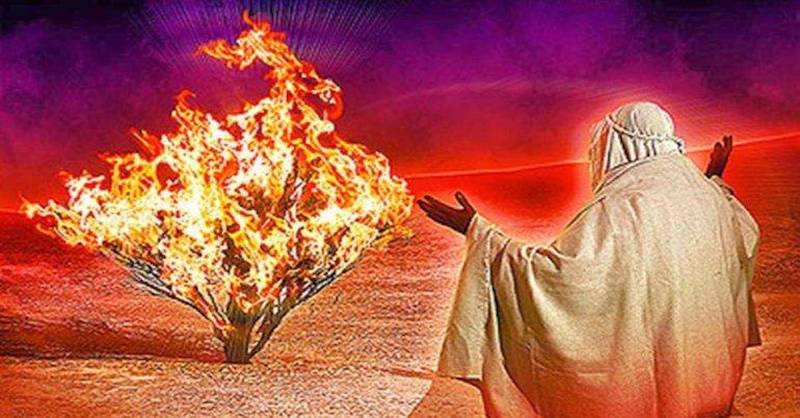 Kde sa začínajú dejiny kresťanskej cirkvi?
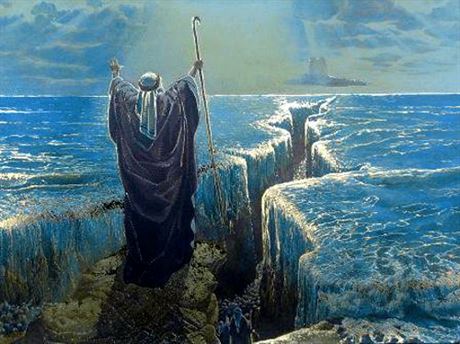 Na náboženstve ste sa určite učili aj mená iných Božích mužov, s ktorými sa spájajú dejiny izraelského národa (Izák, Jákob, Mojžiš...).
Kedy sa utvorila novozákonná cirkev?
na Svätodušné sviatky, apoštoli obdržali dar Ducha Svätého, apoštol Peter spolu s apoštolmi vydal ľuďom evanjelium o Pánovi Ježišovi a jeho svedectvu uverilo 3000 ľudí.
12 Ježišových učeníkov
Apoštoli, o ktorých Biblia hovorí najviac
Najviac sa v Biblii hovorí o troch Ježišových nasledovníkoch. Sú nimi učeníci/apoštoli Peter a Ján. Tretím je apoštol Pavol, ktorý síce nepatril do skupiny dvanástich, zo začiatku bol dokonca Ježišovým odporcom, ale keď sa mu Pán Ježiš zjavil na ceste do Damašku, uveril v neho a stal sa jeho horlivým nasledovníkom.
Nevieme presne ako apoštoli vyzerali, nezachovali sa ich podobizne. Vieme len, že Peter a Ján boli pred tým, než ich Pán Ježiš povolal za učeníkov, rybármi.
Apoštoli, o ktorých Biblia hovorí najviac
Apoštol Pavol sa vyučil remeslu, pracoval rukami, ale aj ako misionár (zvestovateľ a rozhlasovateľ Božieho slova). Podľa Sk 18,3 zhotovoval stany.
Modlitba na záver
Ďakujeme Ti Všemohúci Bože, za všetko dobré, čo nám dávaš. Nech to, čo sme sa naučili slúži na Tvoju česť a nám na pozemské dobro a na večnú spásu, skrze Ježiša Krista, nášho Pána. Amen

Majte peknú a požehnanú prípravu 